Казанка елгасы
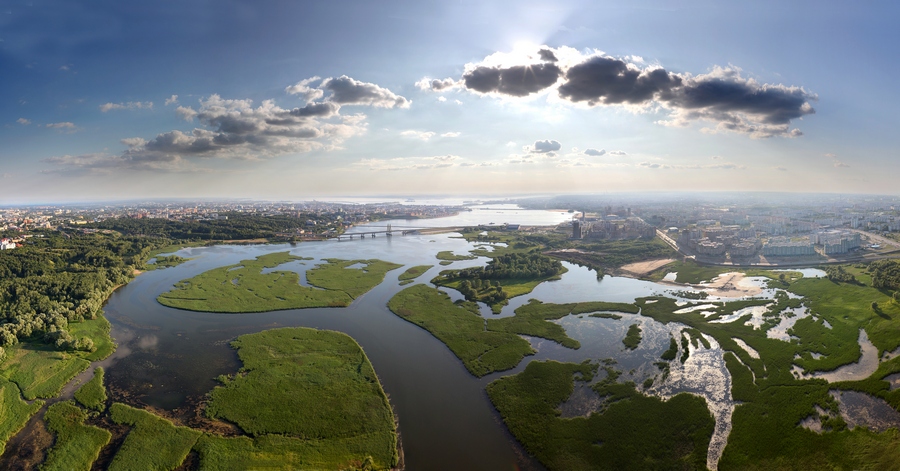 Идел елгасы
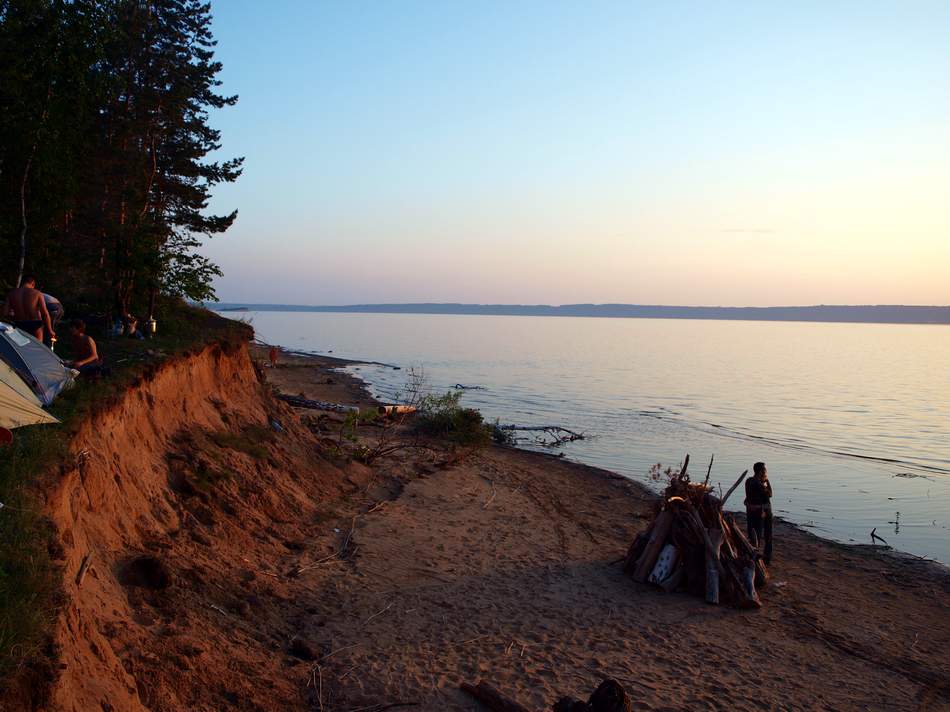 Кама елгасы
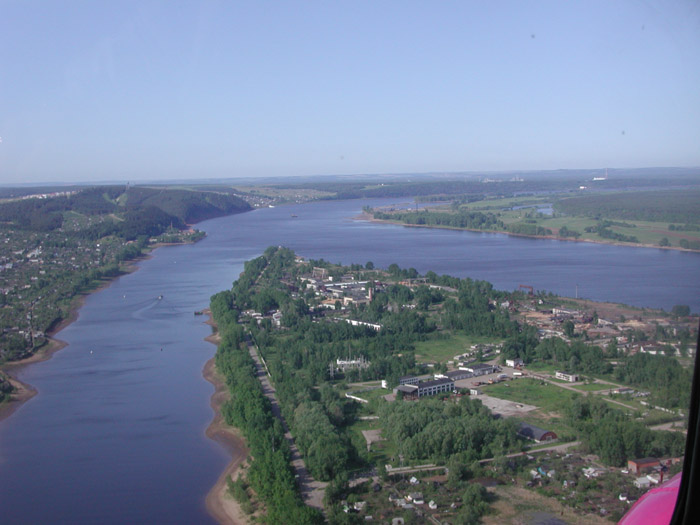 Вятка елгасы
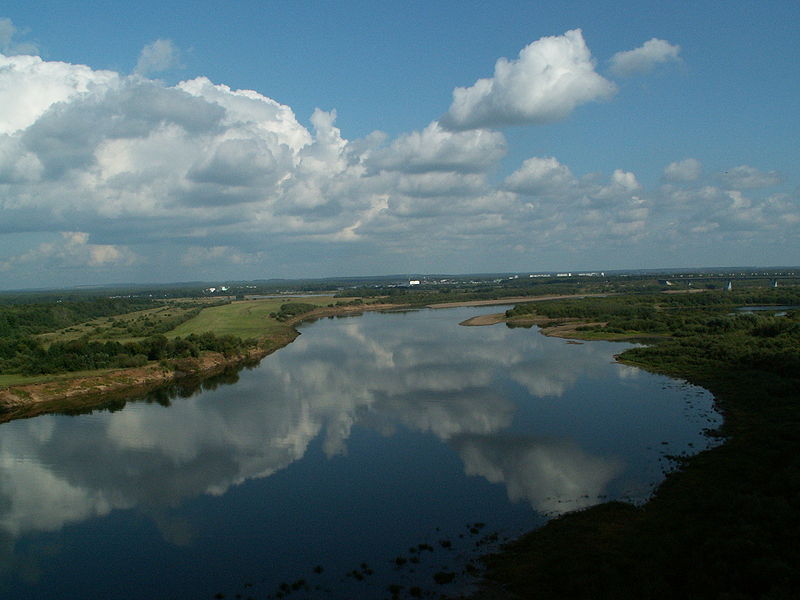 Ык елгасы
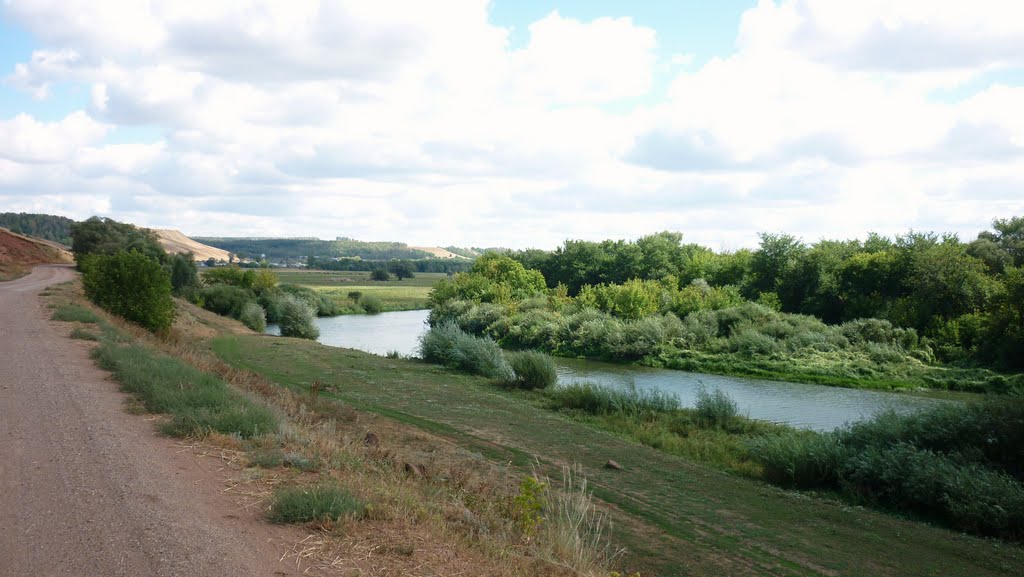